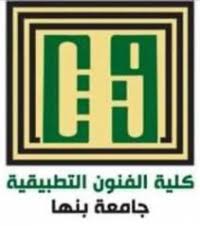 ماده اظهار معماري 
قسم التصميم الداخلي والاثاث 
الفرقه الاولى 
أ.م.د / غاده المسلمي

المحاضرة الاولى
الهدف من المحاضرة
 
 اظهار بالالوان المائية 
 ١: الخامات المتنوعة المستخدمة في العمارة
 ٢: وحدات الأثاث ومكملاته
١- الاشجار والممرات
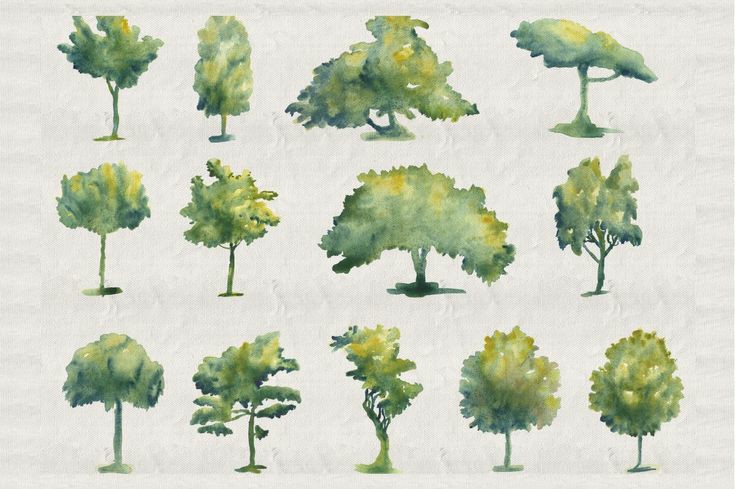 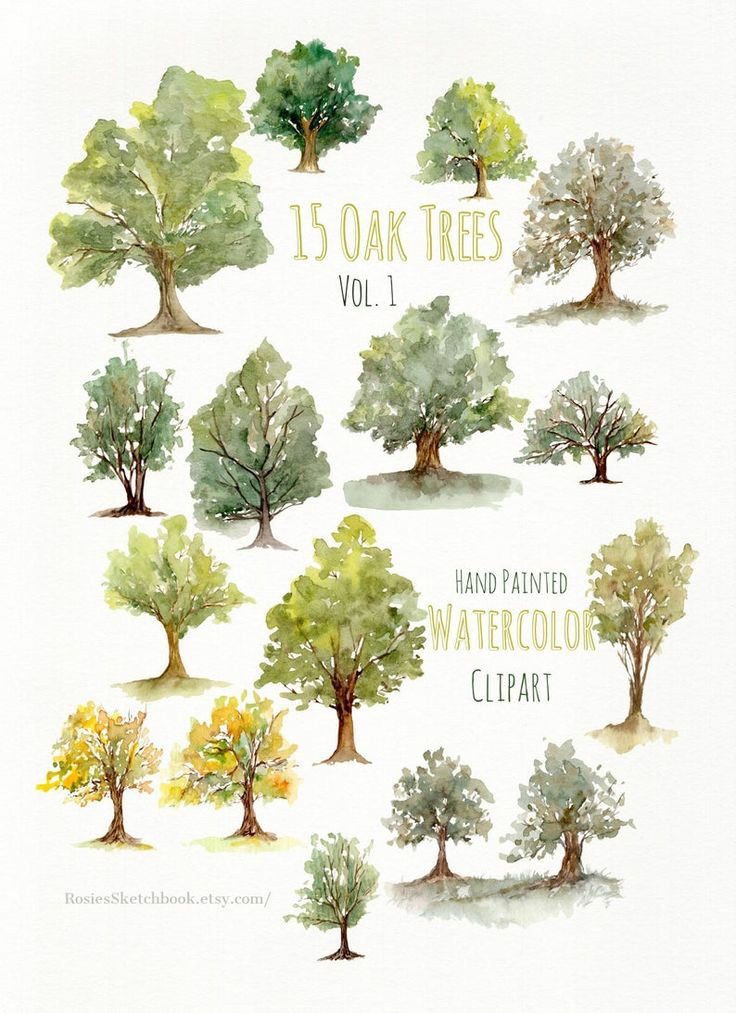 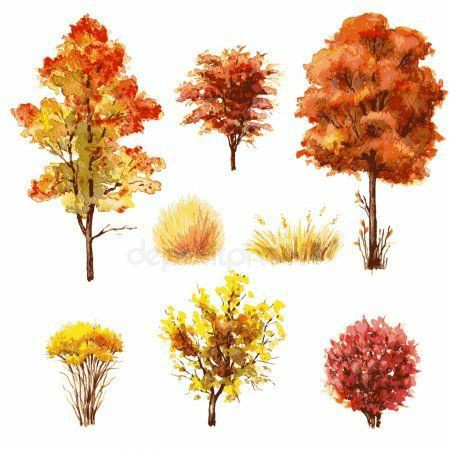 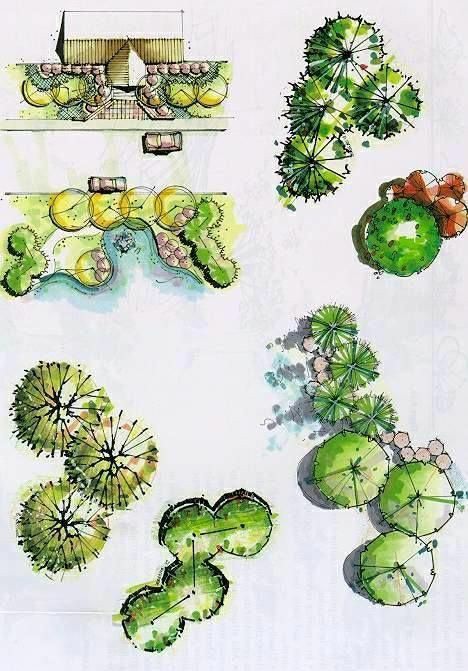 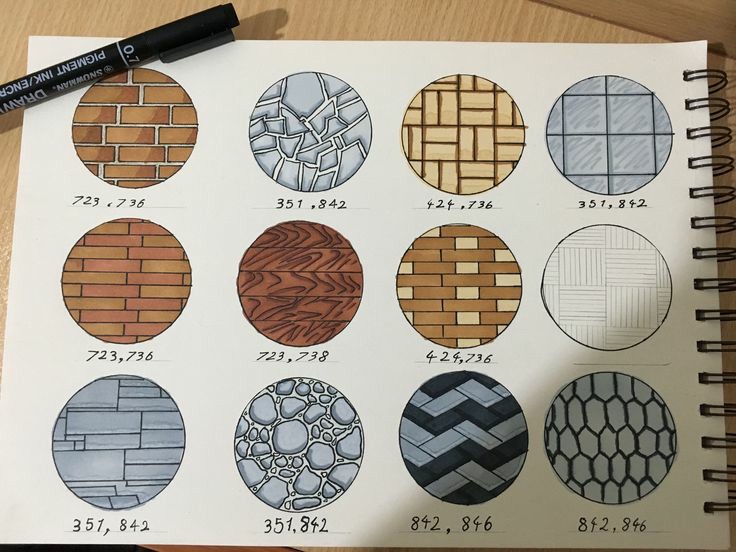 فيديوهات تعليم كيفية اظهار الاشجار بالالوان المائية

لمشاهده الفيدوهات اضغط على الرابط
https://pin.it/7kVgf6U
https://pin.it/5YN1z6p
https://pin.it/1YyeEDF
قطع الاثاث ووحدات الاضاءه
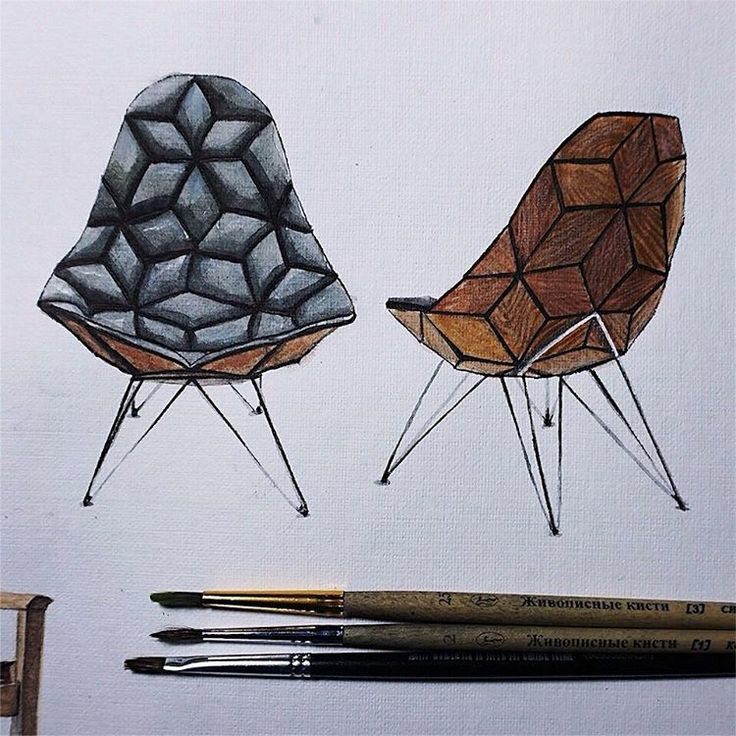 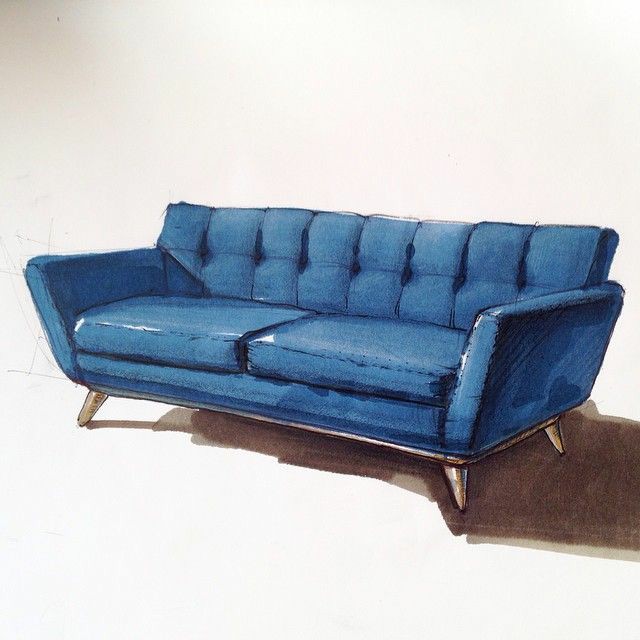 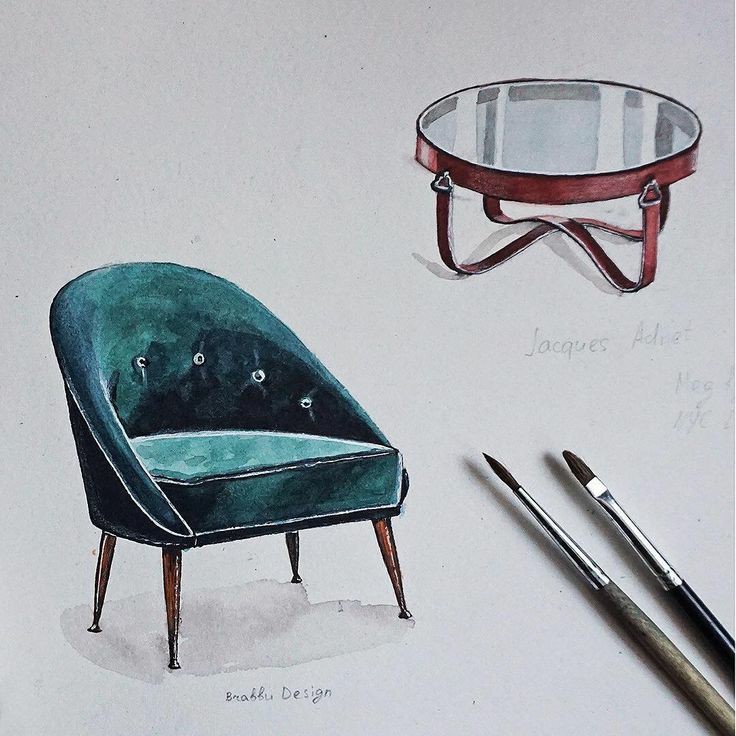 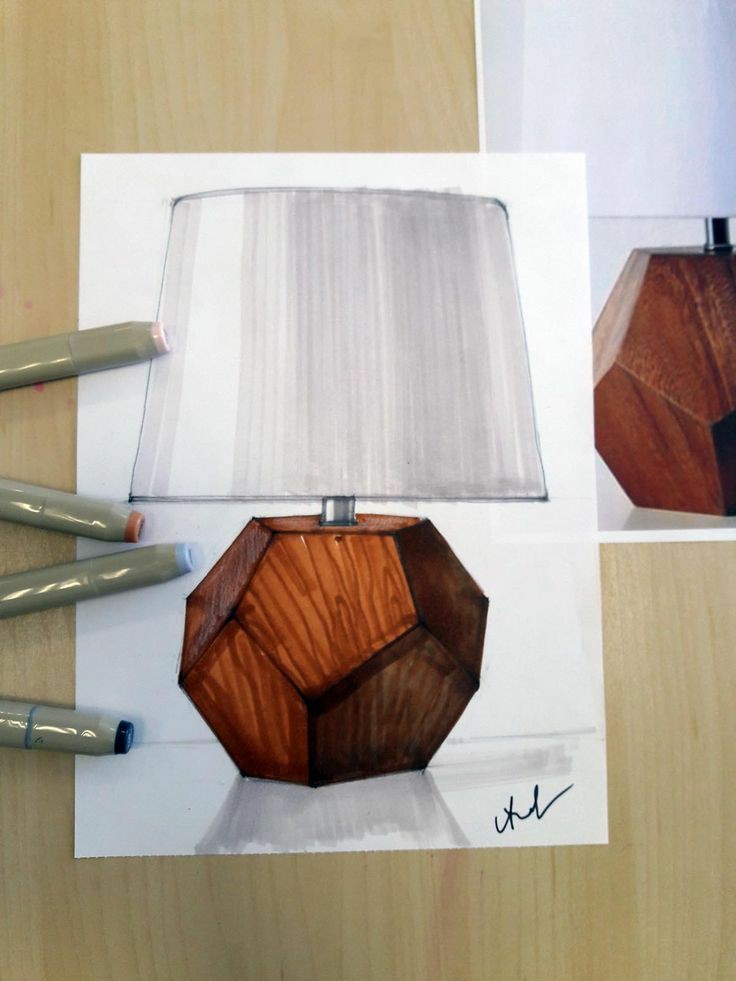 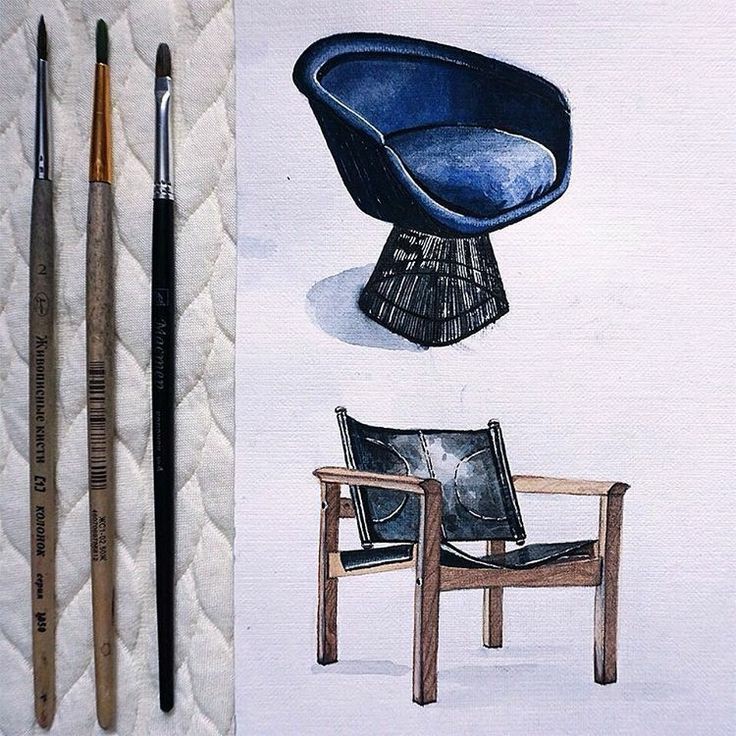 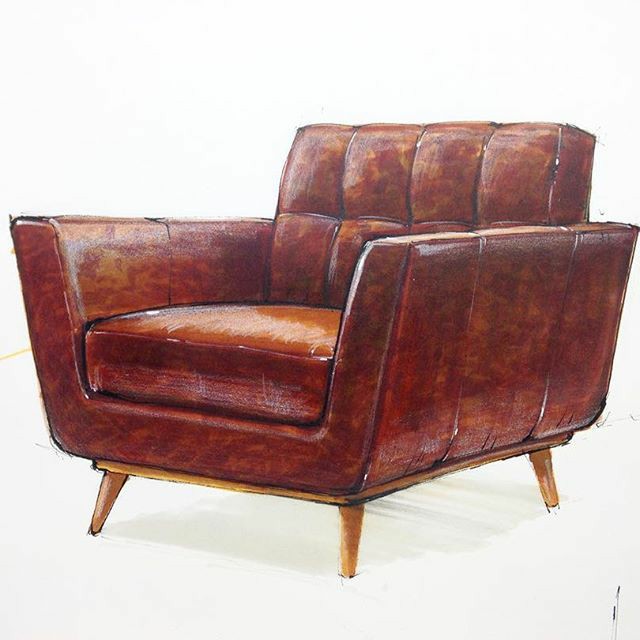 فيديوهات تعليم كيفية اظهار قطع الاثاث بالالوان المائية

لمشاهده الفيدوهات اضغط على الرابط
https://youtu.be/ugTMcy94Fng
https://youtu.be/mg4LN72UV5Q
https://youtu.be/ajIfR477kAA